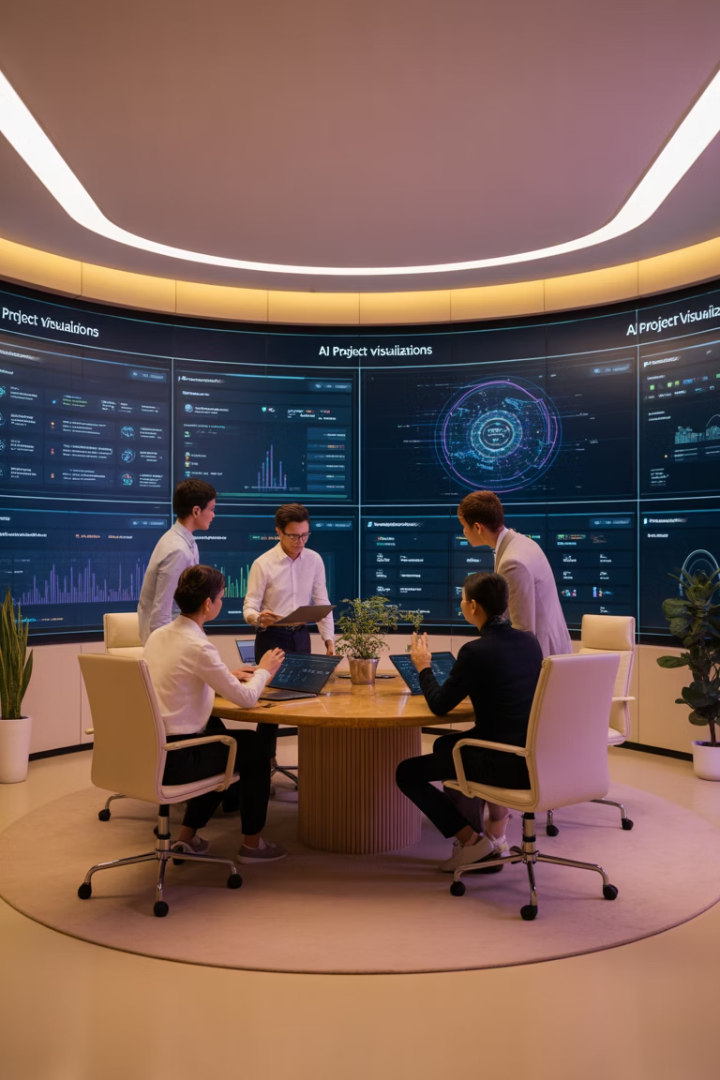 The AI-Powered PMO: Transforming Project Management
Traditional PMO tools become bottlenecks as organizations scale. AI offers a strategic transformation. Let's explore how machine learning is reshaping modern PMOs and keeping organizations competitive.
by Kimberly Wiethoff
kW
Data Overload to Predictive Insights
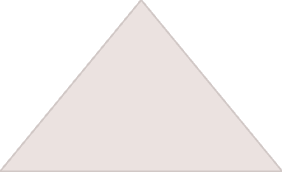 Actionable Insights
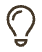 Proactive decision-making based on AI predictions
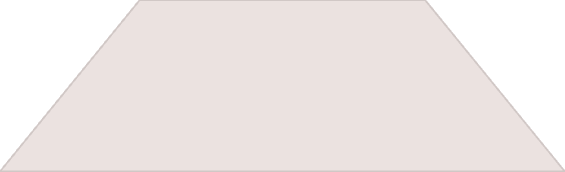 Pattern Recognition
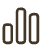 Identifying trends across multiple projects
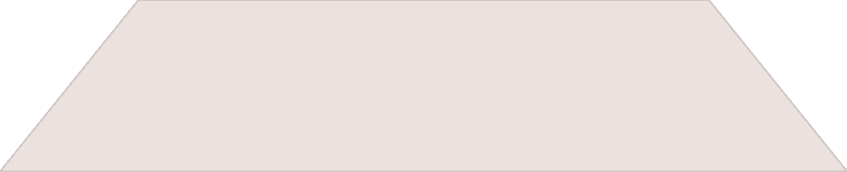 Data Processing
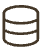 Sifting through budgets, timelines, and resources
PMOs struggle with overwhelming data volumes. AI detects patterns and predicts risks before they become issues.
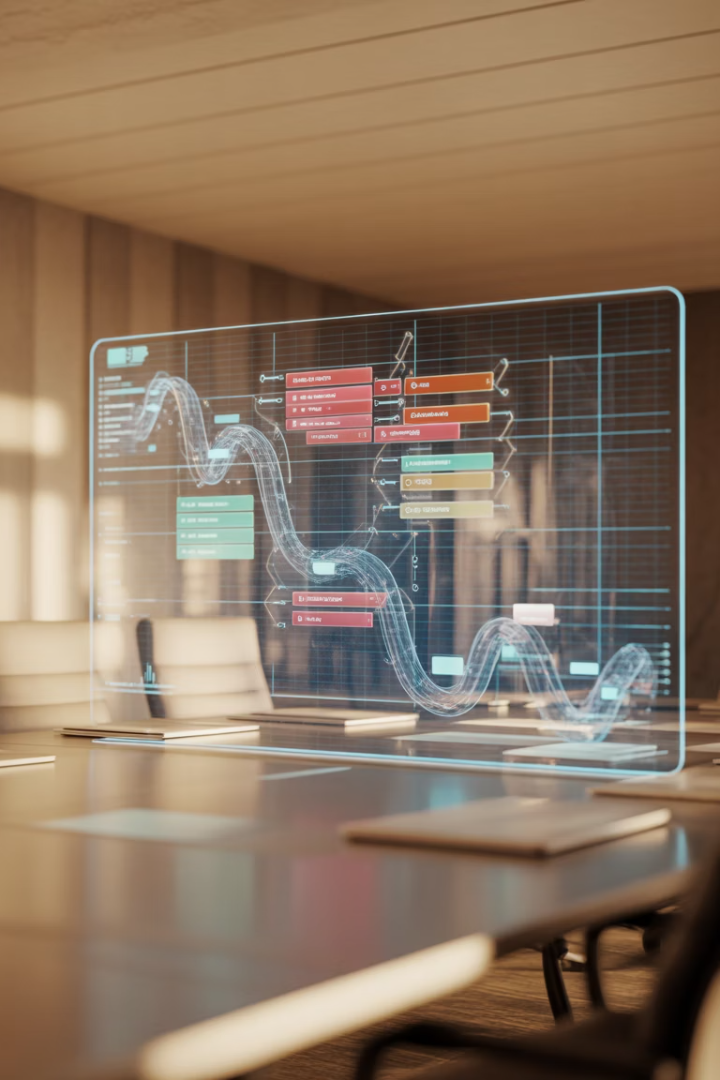 AI-Driven Project Forecasting
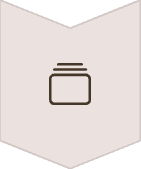 Historical Data
Past project performance metrics
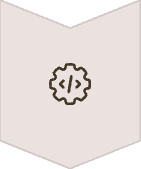 AI Analysis
Pattern detection and risk modeling
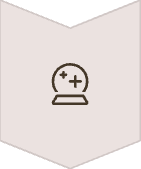 Predictions
Forecasted delays and overruns
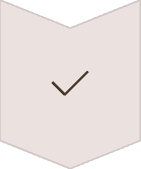 Intervention
Proactive management decisions
AI analyzes cross-project data to forecast which initiatives may deliver late based on historical patterns.
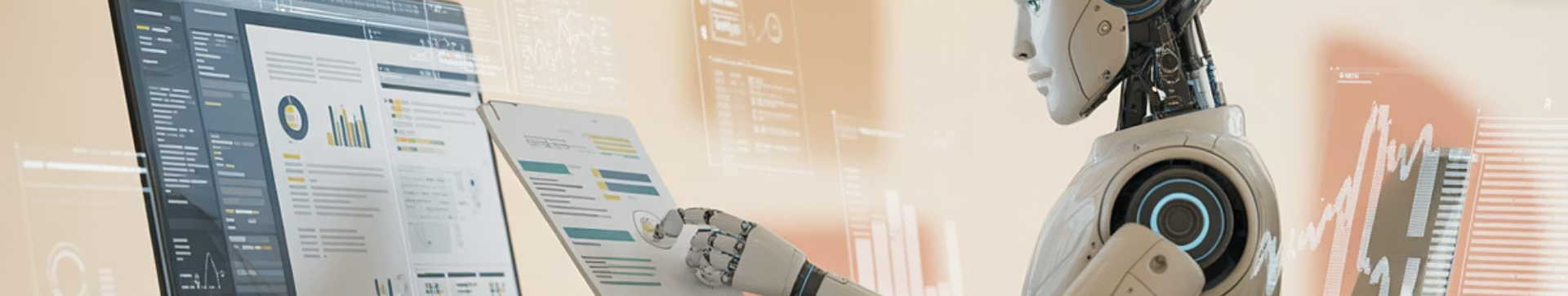 Automating PMO Operations
1
2
Automated Status Reporting
Resource Planning Optimization
Real-time reports generated without manual consolidation
AI-powered allocation of team members across projects
3
4
Compliance Verification
KPI Tracking & Anomaly Detection
Automatic checks against governance requirements
Instant flagging of metrics that deviate from targets
AI streamlines routine processes. PMO leaders can focus on portfolio value instead of paperwork.
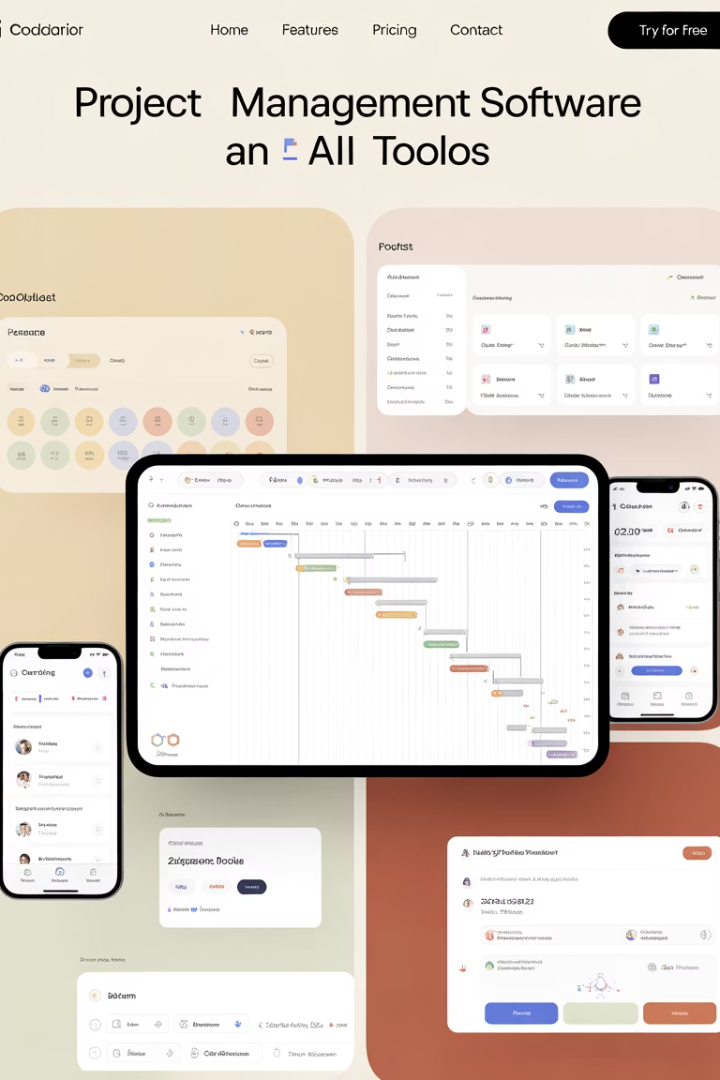 Essential AI-Powered PMO Tools
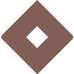 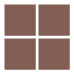 Jira Align
Azure DevOps
Enterprise agility platform with AI plugins for portfolio management
Project tracking with machine learning capabilities
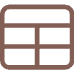 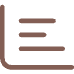 Smartsheet Control Center
Power BI
Automated portfolio governance and reporting
Predictive analytics dashboards for portfolio insights
These tools reduce overhead and provide real-time visibility into project health across the portfolio.
Smarter Portfolio Prioritization
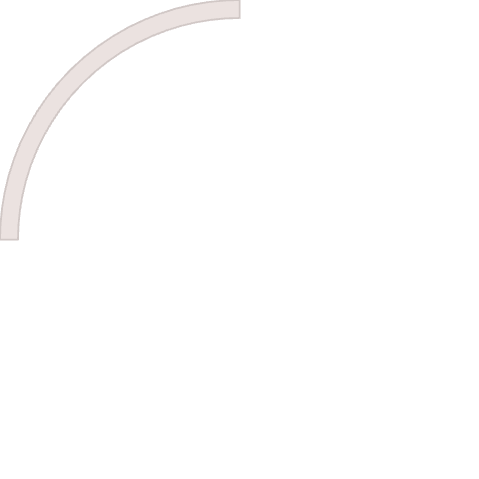 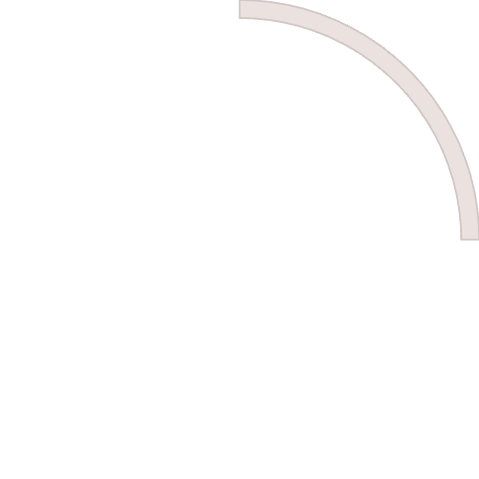 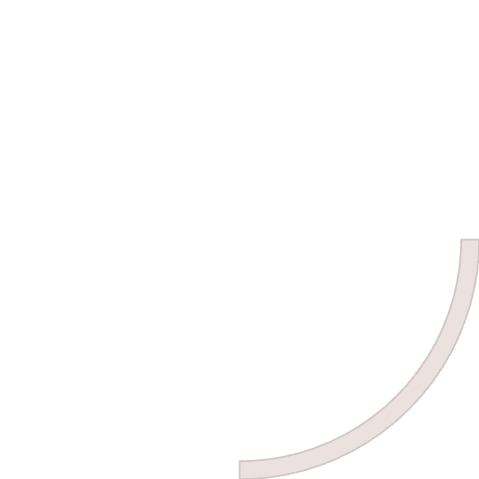 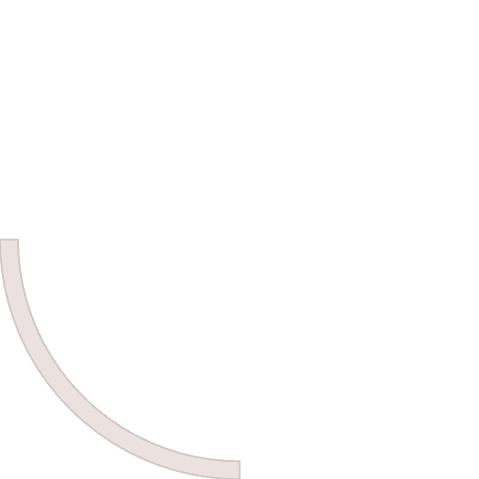 ROI Projections
Strategic Alignment
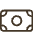 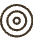 Financial return forecasts enhanced by AI
Scoring based on business OKRs
Risk Assessment
Resource Constraints
Predictive risk models from historical data
Capacity modeling across portfolio
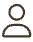 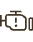 Machine learning shifts prioritization from gut-feel to data-backed investment planning.
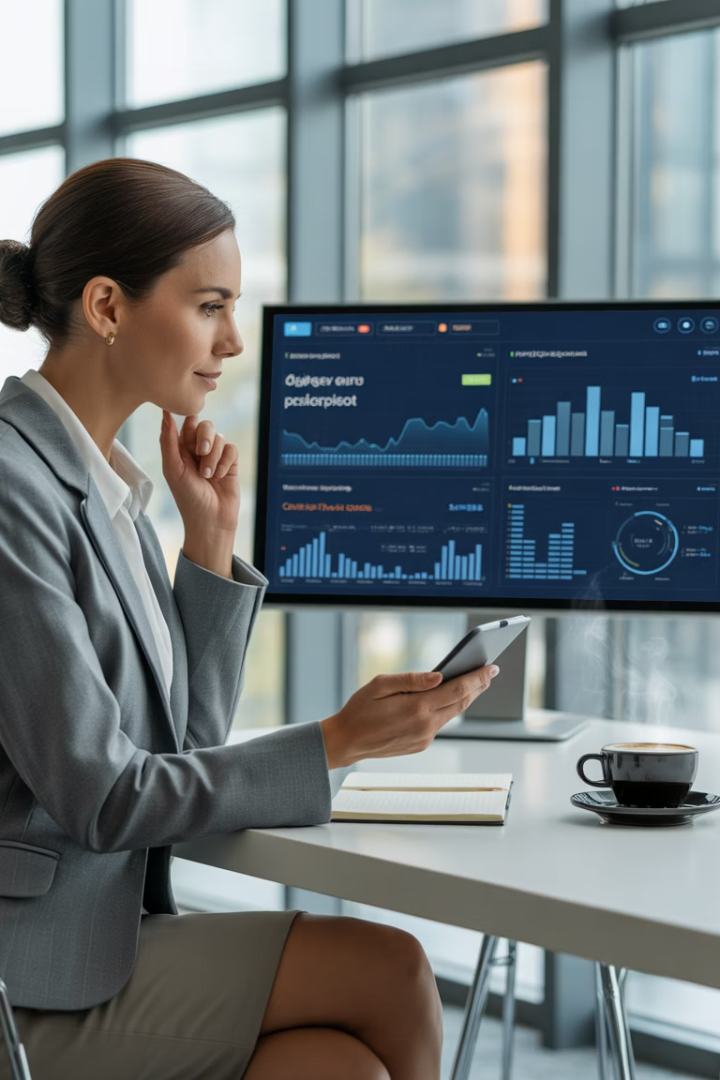 Data-Driven Decision Making
Faster Decisions
More Defensible Choices
AI-processed data enables quicker go/no-go calls on projects. Teams can respond to market changes with greater agility.
Data-backed recommendations provide clear rationale for project selections. Stakeholders understand why certain initiatives are prioritized.
Reduced Bias
Machine learning models help overcome human cognitive biases. Political influence has less impact on portfolio decisions.
Organizations can make more objective investment choices with AI support.
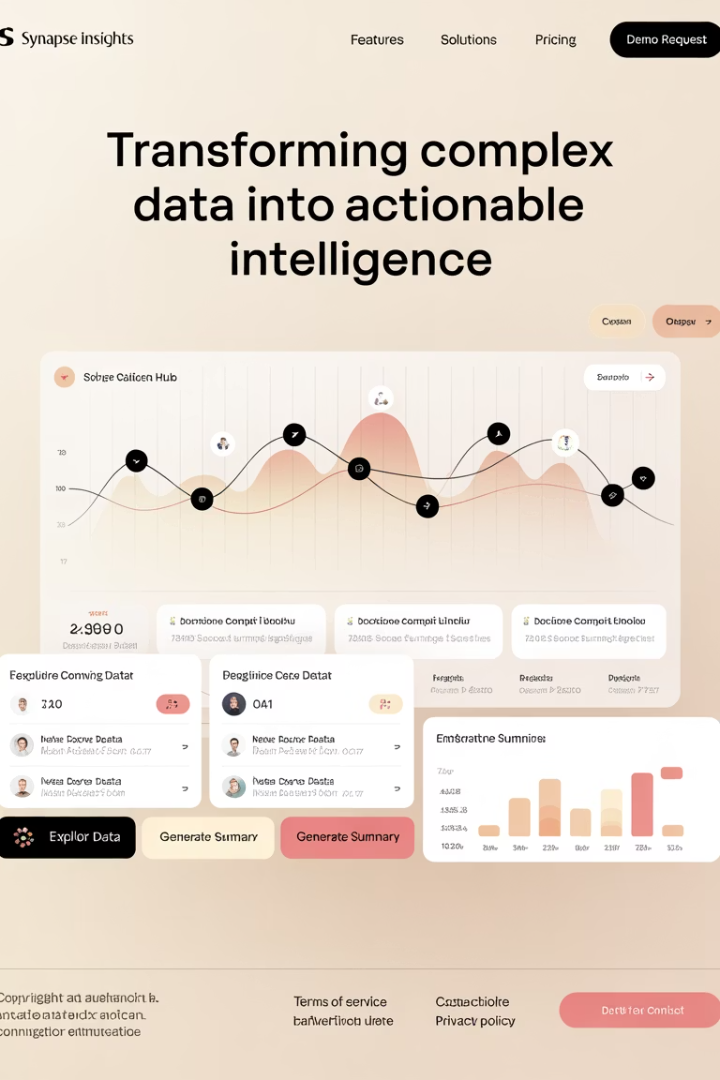 AI-Driven Stakeholder Communication
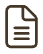 Auto-Generated Portfolio Summaries
AI creates concise executive overviews from detailed project data
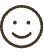 Sentiment Analysis
Algorithms detect stakeholder concerns from feedback
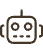 AI Chatbots
24/7 response to project inquiries from stakeholders
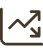 Personalized Dashboards
Tailored views based on stakeholder role and interests
AI helps translate technical updates into digestible, decision-ready insights for executives.
Continuous Improvement Through AI
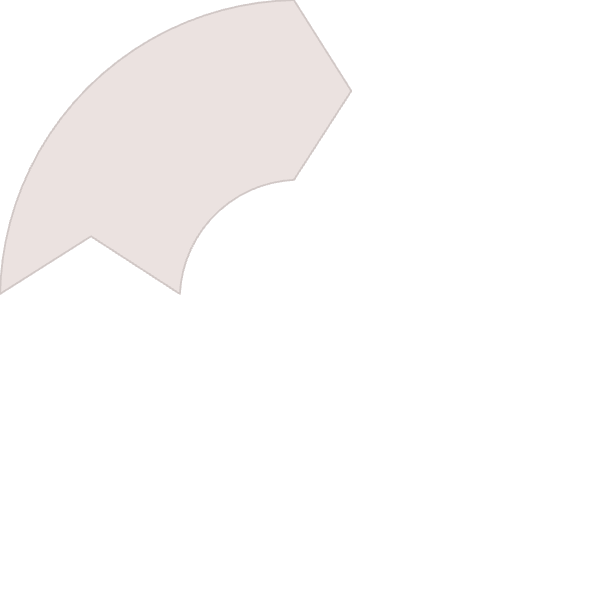 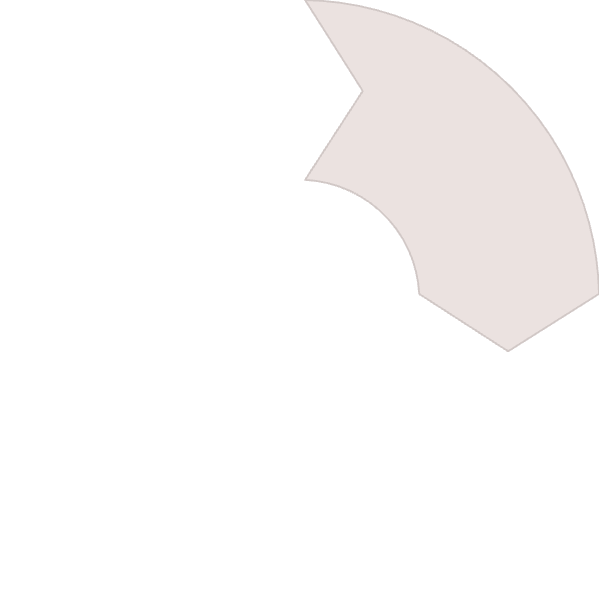 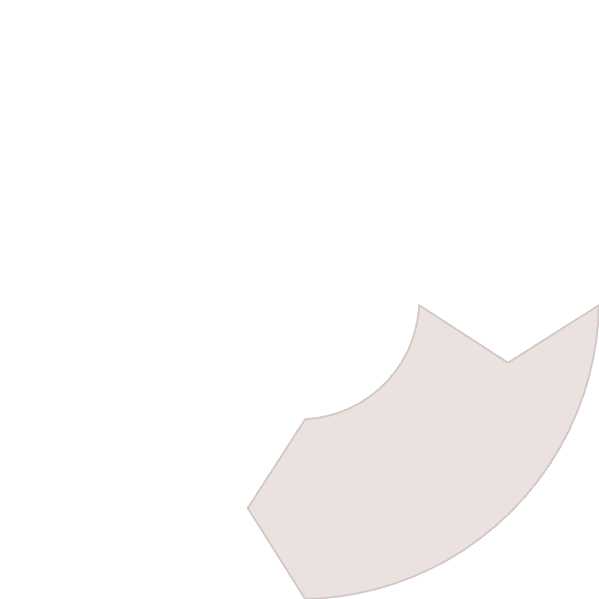 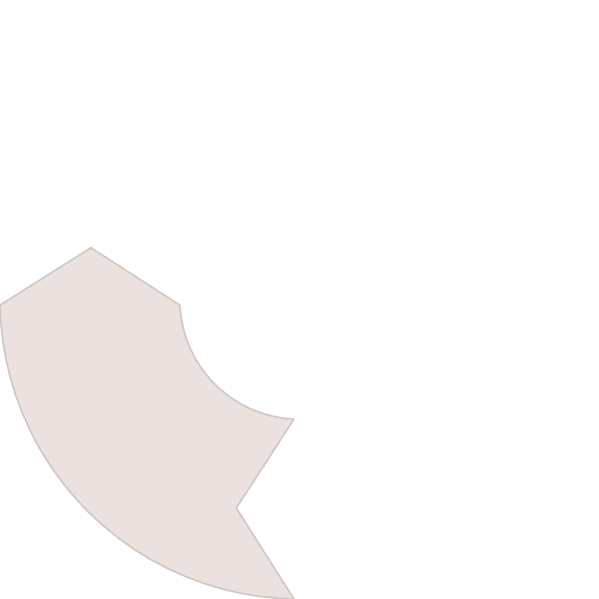 Project Execution
AI Analysis
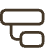 Teams deliver work and capture performance data
Algorithms process metrics and identify patterns
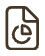 Improvement Recommendations
Implementation
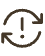 PMO adapts frameworks based on insights
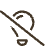 System suggests process and methodology changes
A learning PMO evolves its methodologies based on measurable outcomes, not just retrospectives.
PMO Evolution Journey
Traditional PMO
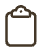 Process-focused with manual reporting
Data-Driven PMO
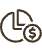 Analytics-enhanced with basic automation
AI-Powered PMO
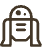 Predictive capabilities with strategic focus
The PMO has evolved from a compliance-focused reporting hub to a forward-looking, insight-driven strategic partner.
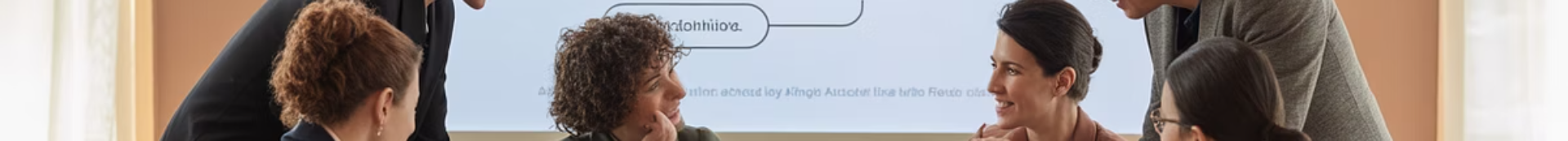 Implementing AI in Your PMO
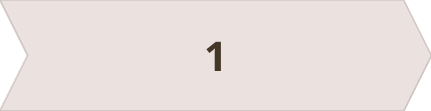 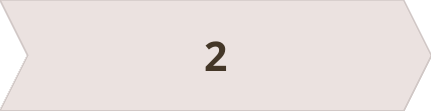 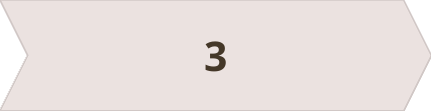 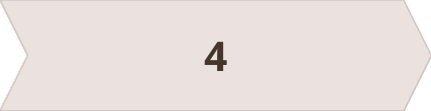 Assess Current Capabilities
Start With Targeted Use Cases
Build Your Data Foundation
Develop AI Competencies
Train PMO staff on AI capabilities. Partner with data science teams or vendors for specialized expertise.
Evaluate your PMO's data maturity and process standardization. Identify pain points that AI could address.
Begin with specific applications like automated reporting or risk prediction. Build confidence through quick wins.
Ensure consistent data collection across projects. Clean historical data for machine learning models.
A phased approach helps PMOs integrate AI successfully without disrupting ongoing operations.
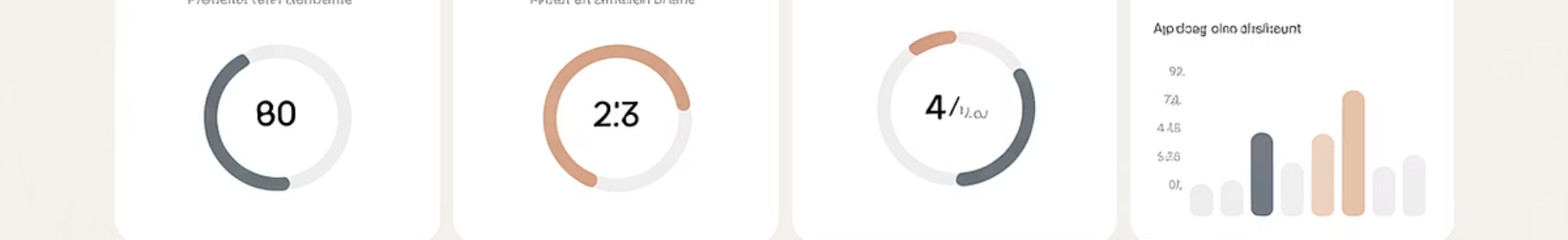 Measuring AI-Powered PMO Success
30%
25%
Time Savings
Risk Reduction
Reduction in administrative work through automation
Decrease in unexpected project issues
40%
20%
Improved Forecasting
Portfolio Performance
Increase in schedule and budget prediction accuracy
Growth in successful project completions
Track these metrics to demonstrate the value of AI investments in your PMO.
The Future Belongs to AI-Powered PMOs
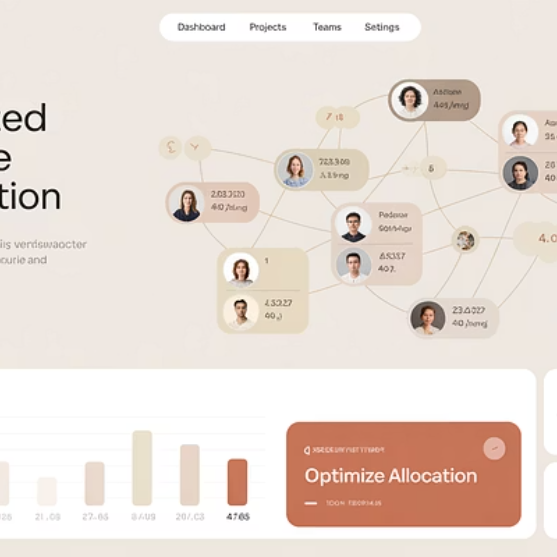 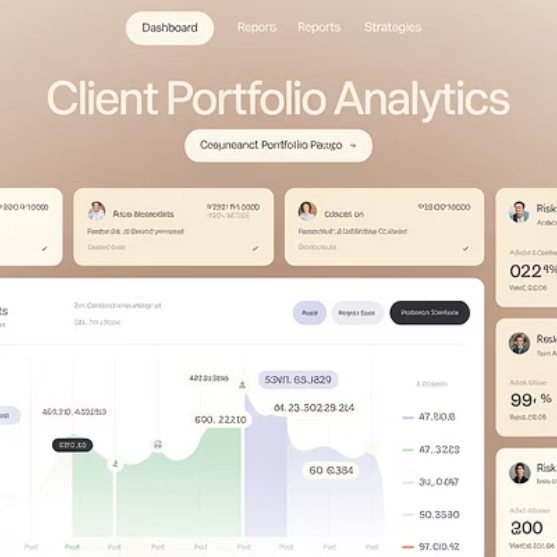 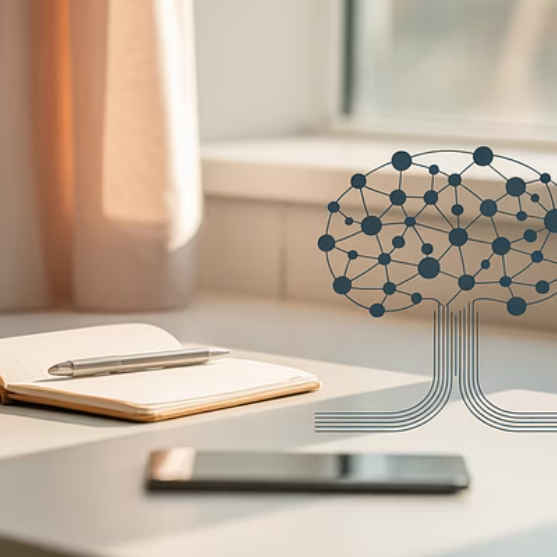 The AI-powered PMO is happening now. Organizations integrating these capabilities gain competitive advantage through faster, smarter strategic execution.
The future of project success belongs to those who can see around corners—and act before others do.
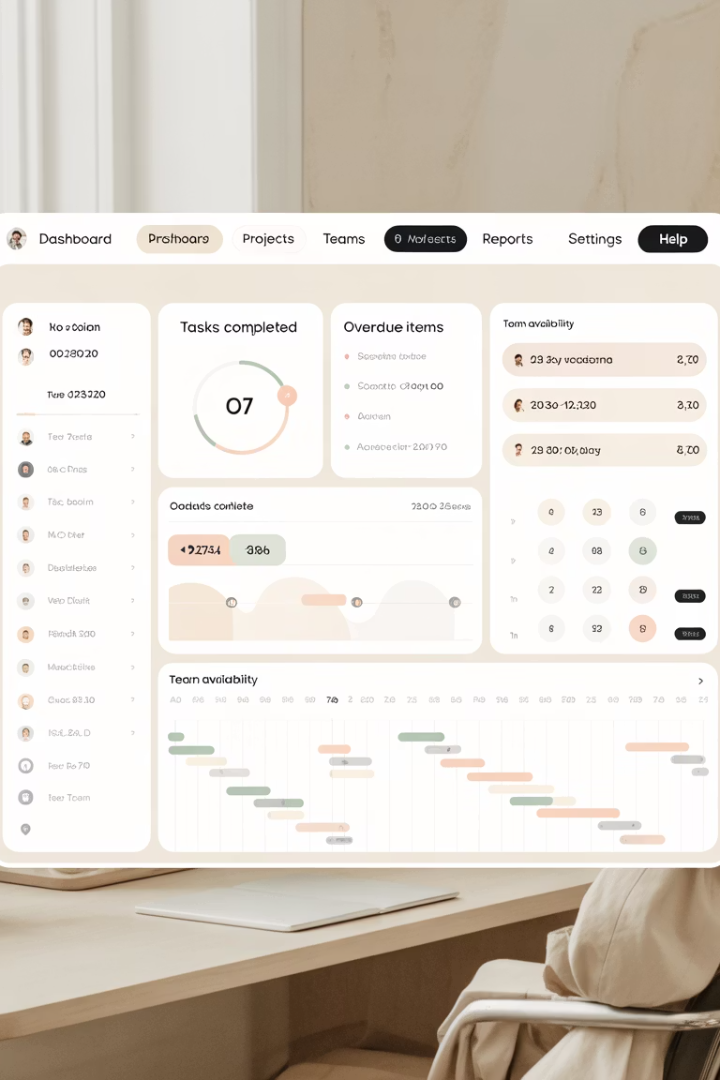 Final Thoughts
The AI-powered PMO is not a futuristic concept—it's happening now. By integrating AI and machine learning, today's PMOs can become faster, smarter, and more strategic. The shift is clear: from a compliance-focused reporting hub to a forward-looking, insight-driven partner in business transformation.
If your PMO isn't already exploring AI, now is the time to start. Because the future of project success belongs to those who can see around corners—and act before others do.